Family Learning Lifting Adult Education BarriersΗ Οικογενειακή μάθηση αίρει τα εμπόδια μάθησης στην εκπαίδευση ενηλίκωνΗΜΕΡΙΔΑ ΔΙΑΧΥΣΗΣ ΑΠΟΤΕΛΕΣΜΑΤΩΝΚΑΛΑΜΑΤΑ 27/2/2024
ERASMUS + KEY ACTION 2 PROJECT WITH PROJECT NUMBER 2021-1-EL01-KA220-ADU-000028208
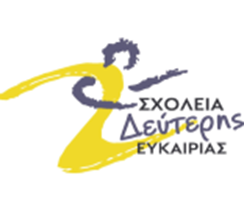 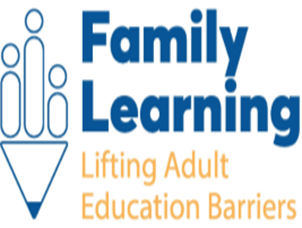 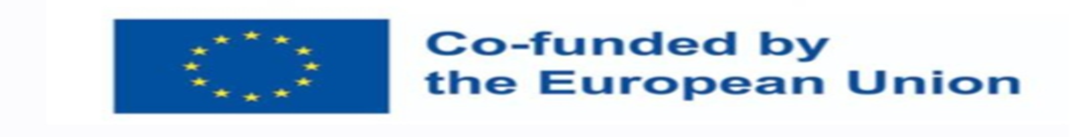 Η ΟΜΑΔΑ ΜΑΣ
ΣΥΝΤΟΝΙΣΤΗΣ:
ΣΧΟΛΕΙΟ ΔΕΥΤΕΡΗΣ ΕΥΚΑΙΡΙΑΣ ΚΑΛΑΜΑΤΑΣ

ΕΤΑΙΡΟΙ:
-ΕΛΛΑΔΑ-AREADNE
-ΙΤΑΛΙΑ -  ASSOCIAZIONE CULTURALE EDUVITA E.T.S
-ΤΟΥΡΚΙΑ  -HATAY ANTAKYA NEDIME KESER HALK EGITIM MERKEZI 
-ΙΣΠΑΝΙΑ- ESCOLA OFICIAL DE IDIOMAS DE OURENSE
-ΕΣΘΟΝΙΑ- EduBots KLMT OU
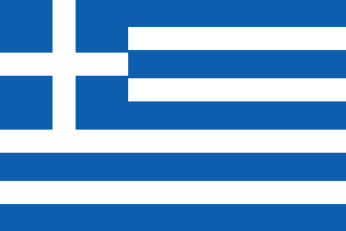 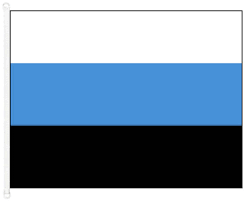 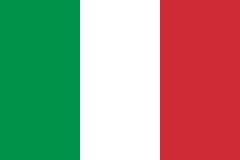 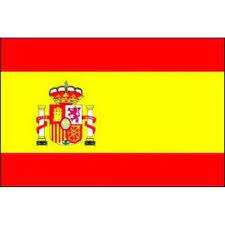 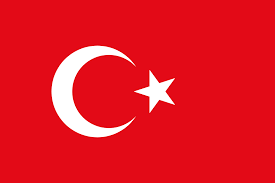 Λόγω των απαιτήσεων της σύγχρονης ζωής, οι εργαζόμενοι γονείς καλούνται συχνά να επιστρέψουν στην εκπαίδευση και την κατάρτιση. Ωστόσο, η επιστροφή στην τάξη συχνά έρχεται σε σύγκρουση με τις οικογενειακές τους υποχρεώσεις, οδηγώντας τους σε ελάχιστη συμμετοχή ή ακόμα και εγκατάλειψη της φοίτησης. Ερευνώντας το πρόβλημα στην πλατφόρμα στατιστικών στοιχείων του ΟΟΣΑ, είναι σαφές ότι στις μεσογειακές χώρες η «Παιδική μέριμνα και οι οικογενειακές ευθύνες» είναι μακράν το πιο σημαντικό εμπόδιο για την εκπαίδευση ενηλίκων και τη συμμετοχή στη μάθηση, κάτι που φαίνεται επίσης ευθυγραμμισμένο με τις αντιληπτές πολιτιστικές στάσεις απέναντι στην ανατροφή των παιδιών και την οικογένεια. (π.χ. απροθυμία να αφήσουν τα παιδιά με έναν «άγνωστο» και έντονη προτίμηση στην ενεργοποίηση των παππούδων ή του γονέα, συνήθως της μητέρας, να μείνει σπίτι). Ως εκ τούτου, το ερώτημα είναι: Πώς μπορούμε να βοηθήσουμε τους μαθητές μας που εργάζονται και είναι επίσης γονείς να συμμετέχουν περισσότερο στην εκπαίδευση ενηλίκων; Και πώς μπορούμε να το κάνουμε χωρίς να τους ζητήσουμε να αφήσουν τις οικογένειές τους για ακόμη περισσότερη εκπαίδευση / κατάρτιση κλπ;
Στα παραπάνω ερωτήματα μπορεί να βοηθήσει η ΟΙΚΟΓΕΝΕΙΑΚΗ ΜΑΘΗΣΗ,  μιας και η οικογένεια αποτελεί το σημαντικότερο χώρο μάθησης, εφόσον εμπλέκονται όλα τα μέλη μεταξύ τους. 
Ό,τι μαθαίνουμε ή συνειδητοποιούμε από την εμπειρία μας ως ενήλικες θεωρούμε σημαντικό να μεταφέρεται ως γνώση στα υπόλοιπα μέλη της οικογένειας και να προωθείται έτσι ευρύτερα μια μαθησιακή κουλτούρα.
ΣΤΟΧΟΙ


 -
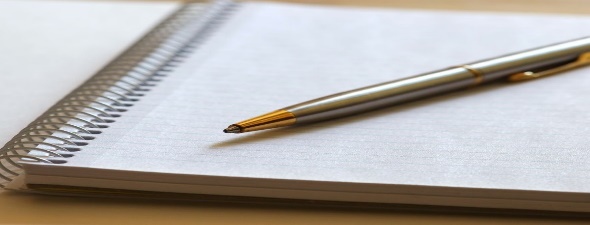 -Βελτίωση της προσβασιμότητας και άρση των εμποδίων μάθησης της εκπαίδευσης ενηλίκων
-Βελτίωση της διαθεσιμότητας ευκαιριών μάθησης υψηλής ποιότητας για ενήλικες
-Βελτίωση των ικανοτήτων των εκπαιδευτών και του λοιπού προσωπικού εκπαίδευσης ενηλίκων
-Δημιουργία νέων, καινοτόμων μαθημάτων
-Νέες μέθοδοι και προσεγγίσεις μάθησης και διδασκαλίας
-Πρόληψη πρόωρης εγκατάλειψης του σχολείου και αποτυχίας στην εκπαίδευση
ΑΠΟΤΕΛΕΣΜΑΤΑ
1.Μια πολύγλωσση διαδικτυακή πλατφόρμα για ενήλικες μαθητές/γονείς (IO1)

 που θα τους βοηθήσει να ξεπεράσουν τις οικογενειακές υποχρεώσεις ως εμπόδιο στην εκπαίδευση, βελτιώνοντας έτσι την προσβασιμότητα στην εκπαίδευση ενηλίκων, βοηθώντας ταυτόχρονα τα σχολεία ενηλίκων να διατηρήσουν τους μαθητές τους. Θα μπορούν να την χρησιμοποιήσουν 300 μαθητές  https://e-familylearnings.eu/

2.Ένα ηλεκτρονικό μάθημα για 60 εκπαιδευτές ενηλίκων που θέλουν να γίνουν Διαμεσολαβητές Οικογενειακής Μάθησης (IO2), 
βελτιώνοντας έτσι την ικανότητά τους ως προσωπικό εκπαίδευσης ενηλίκων να κρατούν τους μαθητές στο σχολείο και να βελτιώνουν την προσβασιμότητα των μαθητών στην εκπαίδευση ενηλίκων. https://e-familylearnings.eu/

3.Ένα διαδικτυακό μάθημα για προσέγγιση της κοινότητας (IO3)
 που καθοδηγεί 60 οργανισμούς εκπαίδευσης ενηλίκων σχετικά με το πώς να δημιουργήσουν και να εκτελέσουν ένα πρόγραμμα προσέγγισης της κοινότητας για να προσελκύσουν περισσότερους εκπαιδευόμενους, επιτρέποντας έτσι στις οργανώσεις εκπαίδευσης ενηλίκων να αυξήσουν την προσέγγισή τους στους μαθητές, ενώ, ταυτόχρονα, βοηθούν την άρση του πιο σημαντικού φραγμού συμμετοχής στις περιοχές του έργου: τις οικογενειακές υποχρεώσεις https://e-familylearnings.eu/
ΚΑΘΗΚΟΝΤΑ ΕΤΑΙΡΩΝ
Δημιουργία ομάδας έργου
Δημιουργία IO1, IO2, IO3, πνευματικών προϊόντων
Δημιουργία ομάδας εργασίας των μαθητών. 300 ενήλικες γονείς
Δημιουργία ομάδας διαμεσολαβητών. 60 μεσολαβητές
Δημιουργία ομάδας ειδικών προσέγγισης της κοινότητας. 60 ειδικοί
Δραστηριότητες για τη δημιουργία όλων των αποτελεσμάτων του έργου 
Συμβολή στη διάδοση του έργου 
Δραστηριότητες διάδοσης κατά 2 έτη.
Εθνικές εκδηλώσεις πολλαπλασιασμού
ΔΙΕΘΝΙΚΕΣ ΣΥΝΑΝΤΗΣΕΙΣ
Κάθε μία από τις διεθνικές συναντήσεις της εταιρικής σχέσης περιλαμβάνει τα ακόλουθα στοιχεία:
ενσωμάτωση των εργαζομένων των οργανισμών εταίρων
συζήτηση για τα καθήκοντα που έχουν εκτελεστεί σε τοπικά περιβάλλοντα, σύγκριση των αποτελεσμάτων, ανταλλαγή εμπειριών σχετικά με τα πρακτικά ζητήματα
συζήτηση και προετοιμασία λεπτομερούς χρονοδιαγράμματος περαιτέρω συναντήσεων και υλοποίηση ορισμένων εργασιών του έργου
ανάθεση συγκεκριμένων καθηκόντων σε άτομα/ομάδες που θα ολοκληρωθούν μέχρι την επόμενη συνεδρίαση, καθορίζοντας τις ημερομηνίες εκπλήρωσης συγκεκριμένων καθηκόντων από τους υπεύθυνους
συζήτηση σχετικά με τους τρόπους διάδοσης του έργου
άλλα ζητήματα που θα προκύψουν, συμπεριλαμβανομένων προβλημάτων και ερωτήσεων.
1η Διακρατική συνάντηση στην Καλαμάτα, 13-14/9/2022
2η Διακρατικη συνάντηση στο Λέτσε Ιταλίας, 27-30/3/2023
3η Διακραττική συνάντηση στην Κωνσταντινούπολη, 24-27/10/2023
ΔΙΑΧΥΣΗ ΠΡΟΓΡΑΜΜΑΤΟΣ
Η διάχυση των προϊόντων του έργου θα γίνεται μέσω: προσωπικών επαφών, ιστοσελίδας, συνεδρίων και σεμιναρίων, κλπ.
Πληροφορίες για την υλοποίηση του έργου θα παρέχονται στους ιστότοπους των συνεργαζόμενων οργανισμών, με σύνδεσμο προς τον ιστότοπο του έργου.
Η συνεχής διαδικασία διάδοσης υποστηρίζεται από τη σελίδα μας στο Facebook, με πληροφορίες και φωτογραφίες σχετικά με την υλοποίηση του έργου, και με πρόσκληση για like στο προφίλ στο Facebook.
Instagram - Μοιραζόμαστε υλικό (φωτογραφίες, κ.λπ.) που σχετίζονται με τα ευρωπαϊκά μας έργα.
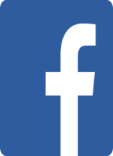 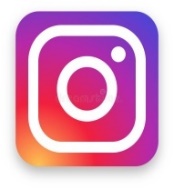 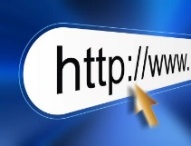 ΔΙΑΧΥΣΗ
Τα αποτελέσματα του έργου υπάρχουν στον ιστότοπο του έργου:https://familylearnings.eu/el/

πληροφορίες,  συναντήσεις εργασίας, παρουσιάσεις των συμμετεχόντων για το θέμα του έργου, βίντεο.
Σχεδιάζεται να τοποθετηθούν τα αποτελέσματα σε ευρωπαϊκές βάσεις δεδομένων - οι οποίες θα επηρεάσουν τη δυνατότητα πρόσβασης του υλικού σε κάθε ενδιαφερόμενο, γεγονός που θα αυξήσει τον αντίκτυπο του έργου του προσωπικού εκπαίδευσης ενηλίκων
Είναι απαραίτητη η ενημέρωση άλλων οργανισμών ή σχολείων, με τα οποία συνεργάζονται οι εταίροι σε τοπικό/ διεθνές επίπεδο, για τα αποτελέσματα του έργου.
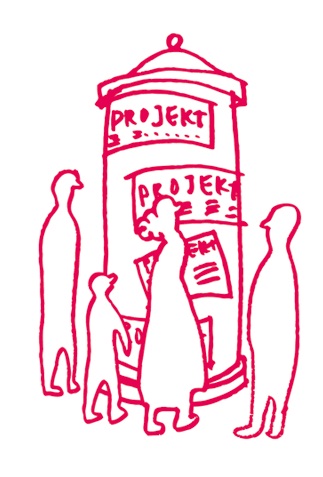 [Speaker Notes: We will ensure that all the results are recognizable, presented and permanently implemented in the organization’s politics and practices on the local, regional, state and even European level]